Ledelsen har et oplæg til MED-udvalget vedr. lønforhandlingerne:
De indstiller:
At der lønforhandles i maj måned
At der kun anvendes funktionstillæg og engangstillæg
At der kun gives funktionstillæg til ansatte med en fastansættelse i kommunen/regionen
Hvilke af disse emner kan MED-udvalget beslutte noget om?

Hvordan skal medarbejderrepræsentanterne forholde sig til dette udspil?
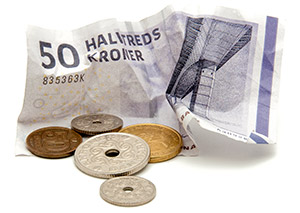